ITU Arab Regional Development Forum


Session 2: The Development of ICT for Jobs Creation


ICT Business Incubators as a strategic choice for jobs creation



By : Mohammad Allam Al-Qaed
Bahrain Business Incubator Center
Manama, Kingdom of Bahrain
Business Incubators Quick Definition
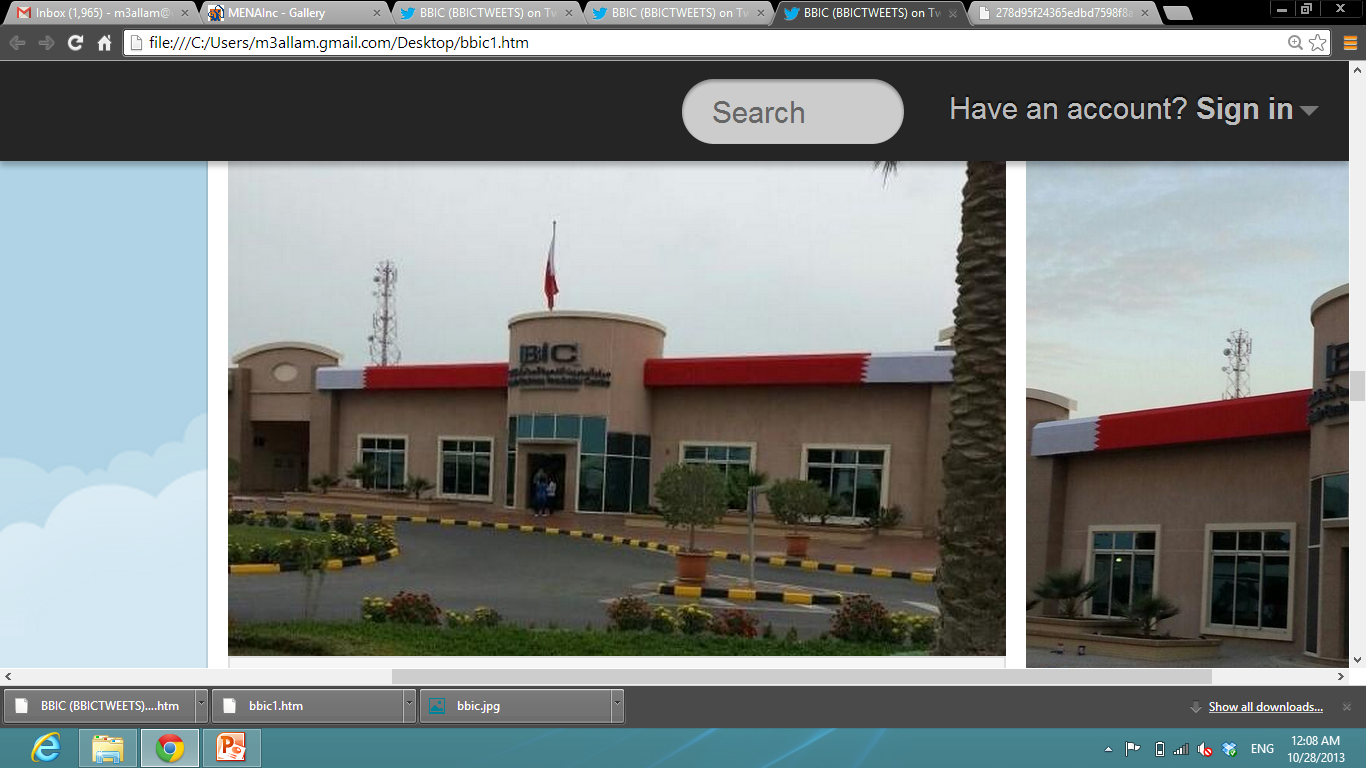 Institution that nurtures entrepreneurs to create successful start ups and provide set of designed services to foster their growth for specific period of time.
2
Innovation & Entrepreneurship Eco-System
Social and Economic Wealth Creation
Human ingenuity
Markets
Skills
Innovation
Source : infodev.org                                        idisc.net
[Speaker Notes: So the goal is to create social and economic wealth – for the individual and for the country.  For that we need markets and we need human ingenuity.  Human ingenuity you find everywhere.  New ideas you find everywhere. So you need skills.  What else?]
Innovation & Entrepreneurship Eco-System
Finance
Infrastructure
Social and Economic Wealth Creation
Incubators
Policy Regulation
Human ingenuity
Markets
Skills
Innovation
Skills
Technology Parks
Academia
Entrepreneurs
Business
Source : infodev.org                                        idisc.net
Innovation & Entrepreneurship Eco-System
Finance
Infrastructure
Social and Economic Wealth Creation
Incubators
Policy Regulation
Human ingenuity
Markets
Skills
Innovation
Skills
Technology Parks
Academia
Entrepreneurs
Business
Source : infodev.org                                        idisc.net
Economic Development?!!
Ok, establish an incubator
Finally I established the Incubator, Now the economy of the country is fixed.
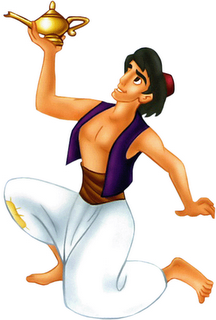 Shobaik Lobaik AL-Incubtor is Bain Edaik

You Have Three wishes.
Incubator Manager
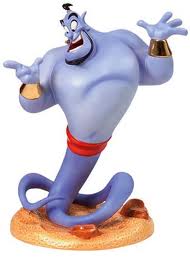 Objection,     1000 wishes:
New big companies.
Jobs Creation.
High salaries Jobs
Exports.
Import Substitution.
Value Addition.
Everything.
Creation of sustainable Story from Bahrain
Number of jobs will be created in the incubation period.
More jobs will be created after growth.
Story from Bahrain
2002 BBIC initial thought to establish an ICT incubator. Market survey indicated different demand (Light Manufacturing).
2010 Expansion with more offices.
2013 Now ICT incubator RUKEN ME, new concept is born , Riyadat, and more
Story from Turkey
Incubator have achieved to create new rule for Academic professors to start businesses.
More than 40, 000 employees.
ICT Incubators trends in MENA
New trend of establishing incubators in universities (Sudan, KSA, Morocco, Bahrain, etc).
Many ICT incubators are established and under establishment (Lebanon, Syria, Egypt, KSA, Bahrain, Oman, Qatar, Sudan, Tunisia etc. )
Source: ESCWA Benchmarking report on Business Incubators
Regional attention to ICT Incubators in MENA
ESCWA, May 2013.
ITU, 13th November 2014
CMI and the IESCISCO, Morocco.3rd November.
KSA 5th Conference for technology incubators. 4th November.
InfoDev Top 50 Competition 2011
10 out of 50 are from the Arab Region (MENA)
Recommendation
1- Business Incubators are needed in each neighborhood. Just like hospitals and schools. 
2- Support creation of more ICT incubators and Techno Parks with sound business model. (for profit or not for profit).
3- Results takes time.
Invitation for the infoDev Training
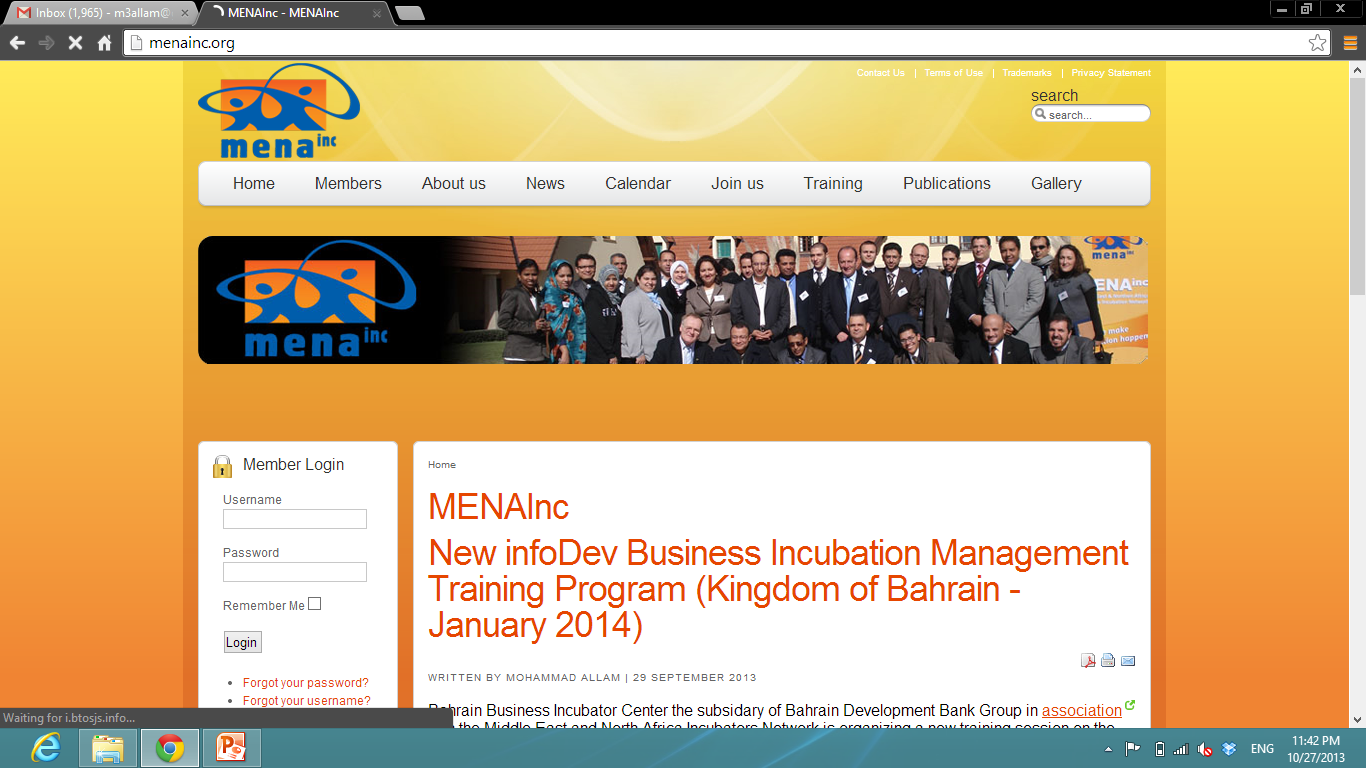 Invitation.
ITU Arab Regional Development Forum


Session 2: The Development of ICT for Jobs Creation


ICT Business Incubators as a strategic choice for jobs creation



Manama, Kingdom of Bahrain
By : Mohammad Allam Al-Qaed
Bahrain Business Incubator Center